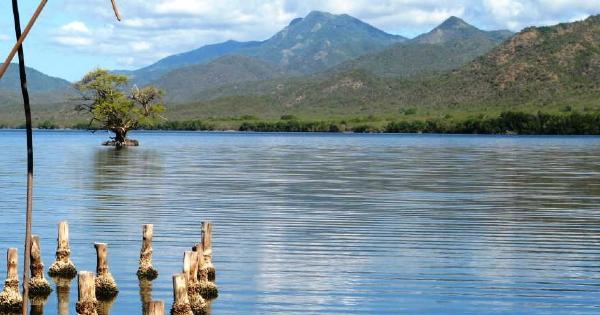 El marco de resultados del proyecto

Céline Tiffay, Programme and project assistant, Tsunami Unit
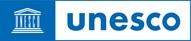 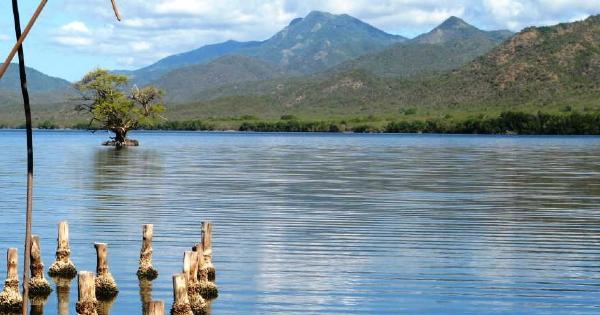 Estrategia de ejecución
La coordinación y las disposiciones del proyecto se llevarán a cabo a través de las oficinas regionales y nacionales de la UNESCO existentes, aprovechando así las estructuras de coordinación y gestión existentes para lograr una buena relación coste-eficacia.
En el caso de una propuesta regional, la Sede de la UNESCO coordinará el funcionamiento general del proyecto a través de un responsable designado para el proyecto. Además, para coordinar la ejecución de proyectos específicos de Reservas de Biosfera dentro de los países, la UNESCO contratará a consultores nacionales para supervisar los proyectos específicos de cada lugar y país. De este modo se reforzará la capacidad nacional y local y se contribuirá a la sostenibilidad a escala nacional.
Estrategia de ejecución
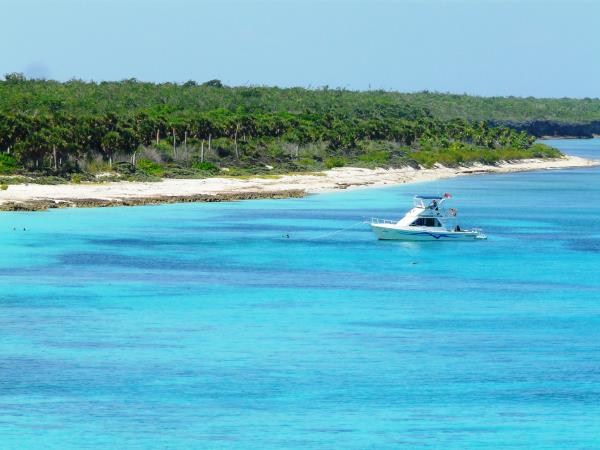 Implementation agency
Task
Overall project monitoring, technical advice, including dissemination and training on IOC/MAB guidelines, promotion of the approach at global and regional levels, sharing of experiences between countries, evaluation and updating of lessons learned throughout the project, and support for the identification and implementation of national, regional and international collaborations
Project manager and administrative assistant
UNESCO
Implementation of work at the community level, including risk and vulnerability assessment, coordination of data collection and monitoring, participatory community workshops, updating and strengthening of policy and management plans. Close collaboration with national and local experts, government, environmental organisations, emergency response agencies, MAB Councils and key local stakeholders.
Project Steering Committee established by the national consultant for all or each biosphere reserve project.
National consultant
Support the coordination and implementation of relevant project activities, get involved in the activities and participate in the steering of the project.
Local and regional stakeholders
Local, national and regional stakeholders
[Speaker Notes: Les activités du projet seront mises en œuvre en étroite collaboration avec les organisations environnementales régionales et nationales, les organisations d'urgence, le gouvernement local, les experts techniques (y compris les universités/académiques nationales ou régionales), et les conseils et représentants du MAB nationaux et spécifiques aux sites, coordonnés par des consultants nationaux. La participation et l'engagement de ces groupes essentiels permettront au projet de bénéficier de l'expertise et des meilleures pratiques régionales et nationales, et de promouvoir l'appropriation nationale et régionale, contribuant ainsi à la durabilité du projet.
Au niveau de la communauté, le consultant national ou régional veillera également à collaborer avec les représentants des principaux groupes de parties prenantes de la communauté, notamment les groupes de femmes, les groupes de jeunes, les groupes environnementaux, les agences touristiques et toutes les autres parties prenantes importantes. La participation de diverses parties prenantes de la communauté garantira que les efforts de préparation couvrent les segments pertinents de la communauté et soutiendra ainsi le succès du projet. En outre, la participation de la communauté permettra de renforcer son appropriation du projet. 
Le suivi et l'évaluation du processus seront assurés par des réunions hebdomadaires ou bimensuelles du comité directeur de chaque site.]
Socios y partes interesadas
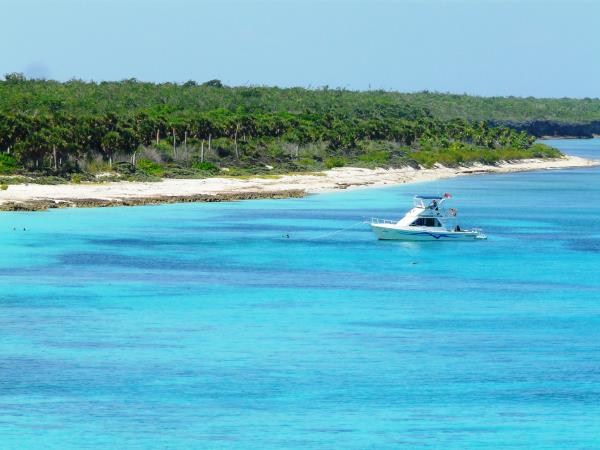